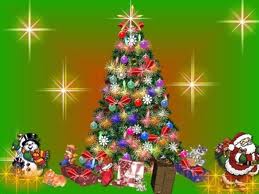 Г. Х. Андерсен «Ель»
Выполнила: Ёлгина Елена Степановна, «Русская гимназия полного дня», декабрь 2012 г.
И.Шишкин «Сосновый лес»
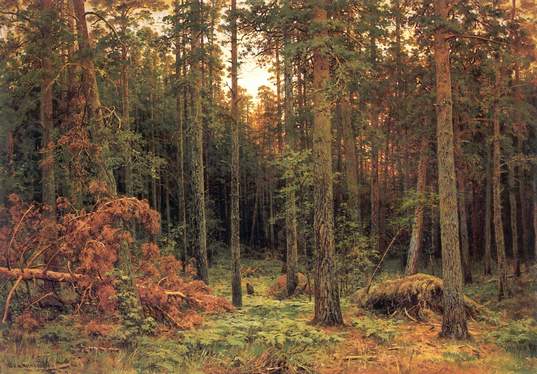 http://www.world-art.ru/painting/img/5000/877/1.jpg
http://www.world-art.ru/painting/img/5000/877/1.jpg
В.И. Суриков«Утро стрелецкой казни» (боярыня Морозова сидит на дровнях)
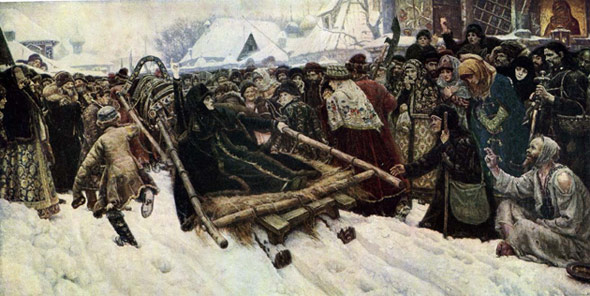 Египет
Страна на карте мира
Пирамиды – визитная карточка
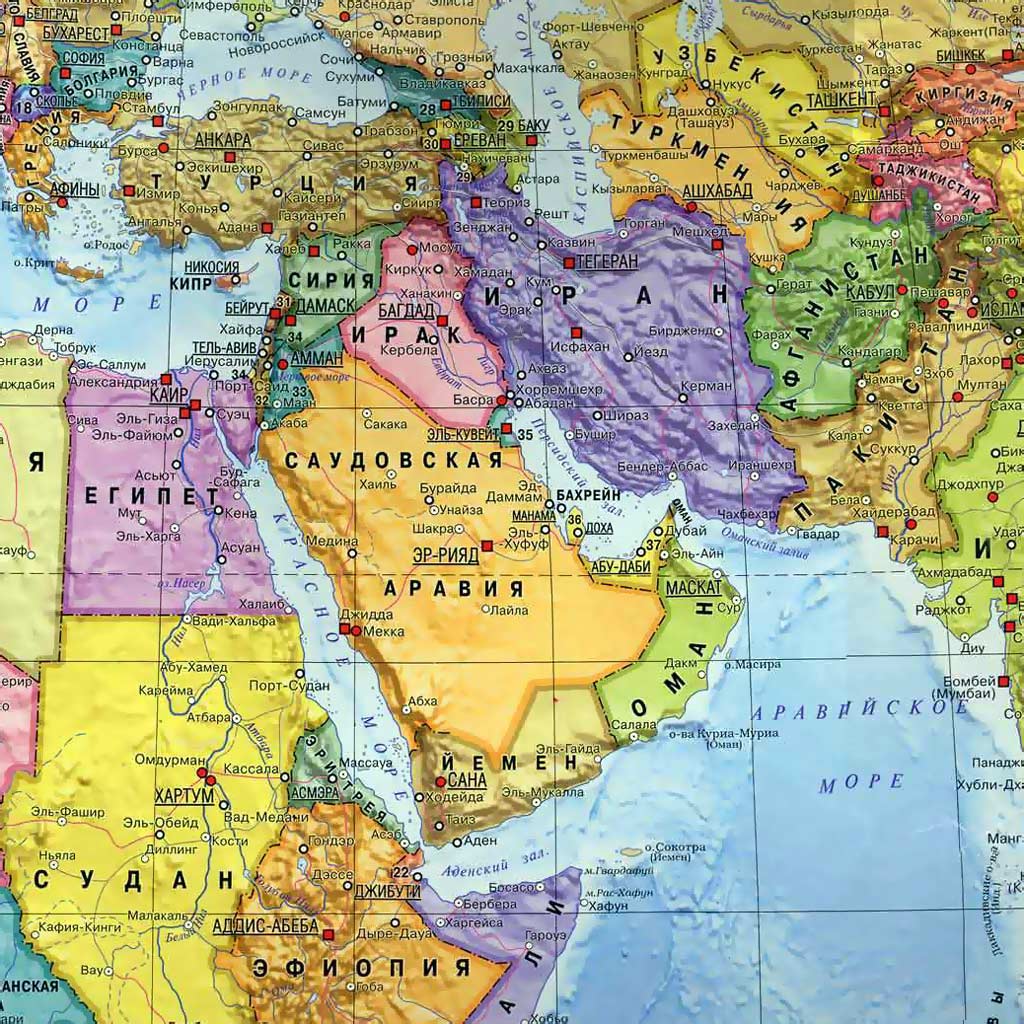 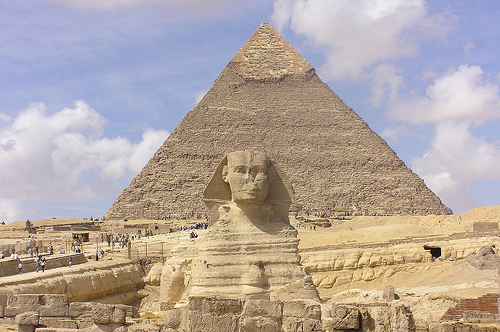 Мачты корабля
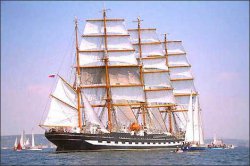 Талер – серебряная монета
кадка
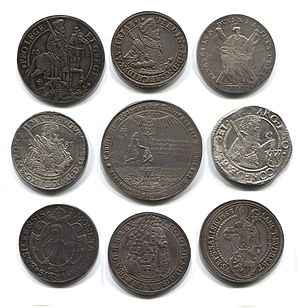 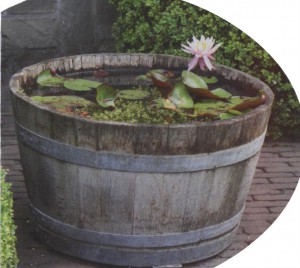 Сусальное золото – тончайшие листы золота, используемые в декорировании
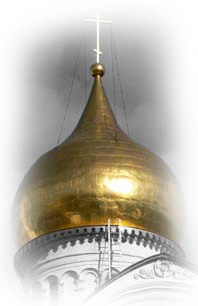 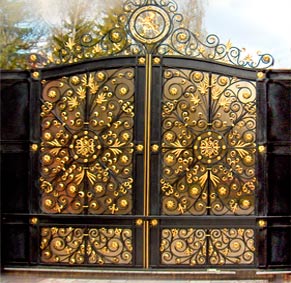 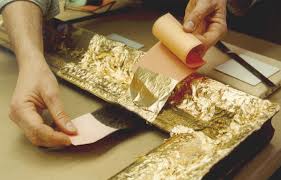 Связка растопок, печка.
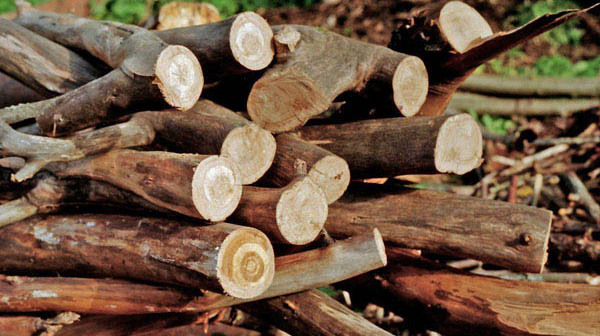 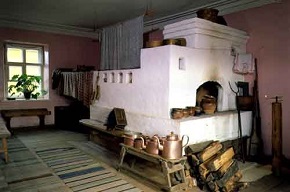